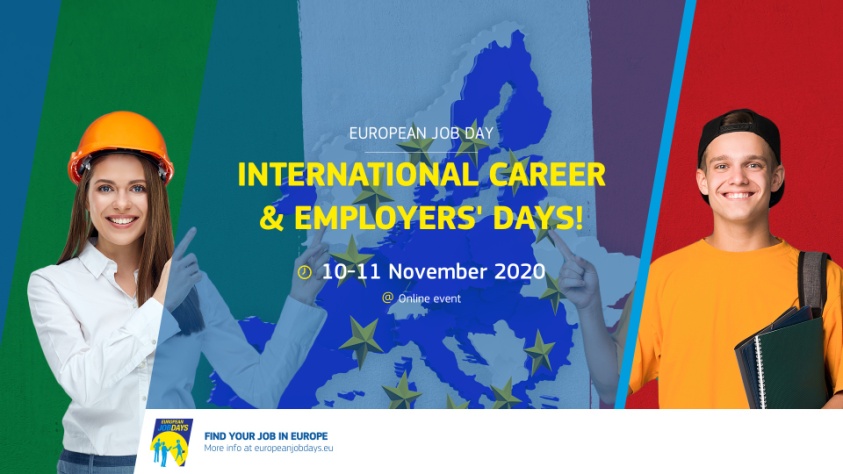 CENTRI PER L’IMPIEGO E SERVIZO EURES PER  I DATORI DI LAVORO
11 novembre 2020
Ilaria Sicilia
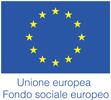 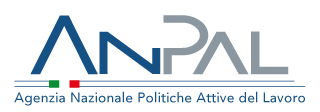 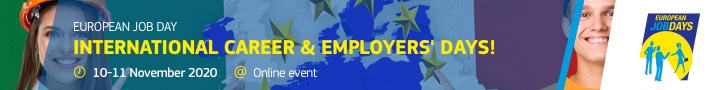 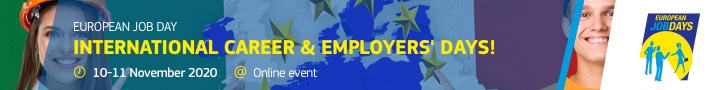 COSA OFFRE UN CENTRO PER L’IMPIEGO
ANALISI DEI FABBISOGNI AZIENDALI
VISITE AZIENDALI
PUBBLICAZIONE OFFERTE LAVORO
RICERCA CANDIDATI NEI DATABASES
INVIO LISTE CANDIDATI 
PRE-SELEZIONE
TAILOR-MADE EVENTS E SERVIZI
FOLLOW-UP
EURES PER LE AZIENDE
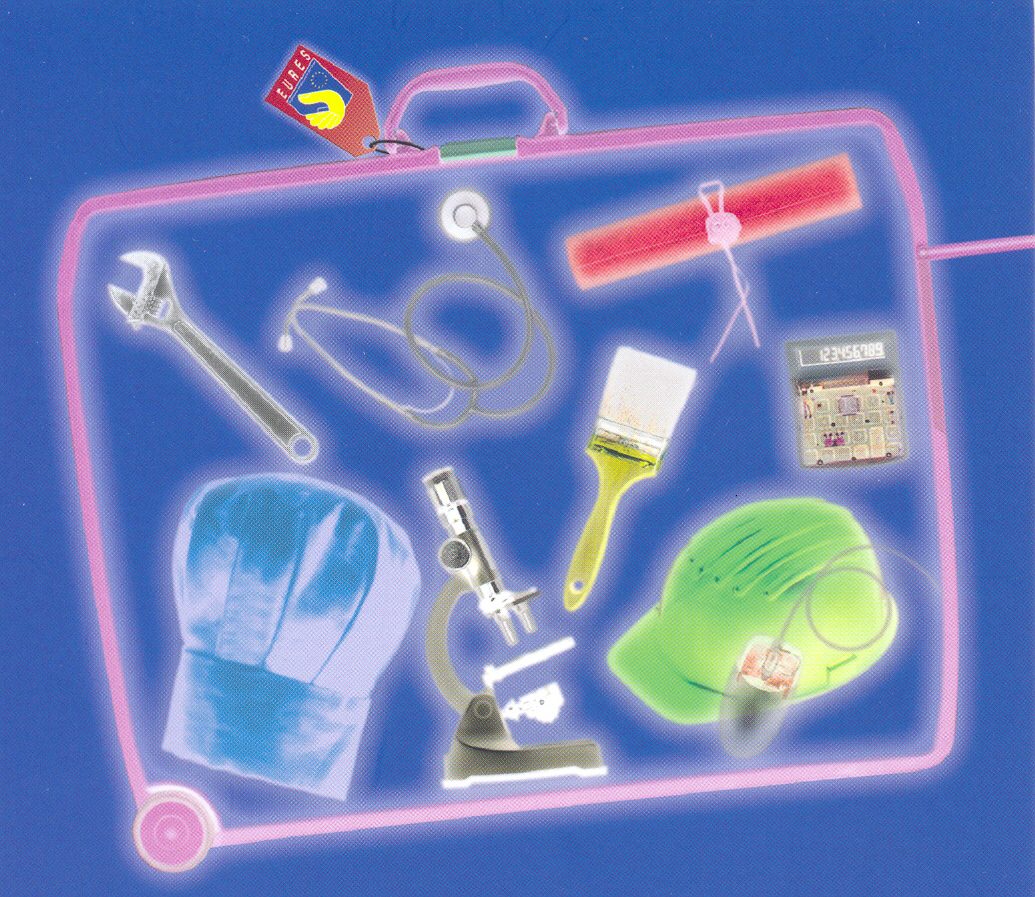 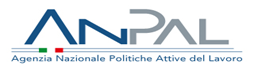 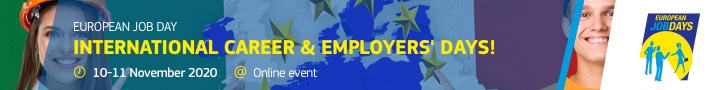 La preselezione per le aziende
PRESENTAZIONE CANDIDATI/PIANO DI INSERIMENTO
ANALISI
RICERCA
SELEZIONE
Analisi della posizione e dei requisiti da ricercare

Definizione modalità di ricerca
Ricerca profili su database

Pubblicazione annuncio su internet e bacheche CPI
Screening CV

Interviste telefoniche

Colloqui di preselezione
Presentazione short list candidati idonei
Consulenza su incentivi all’assunzione
Eventuale attivazione di azione formativa
Raccolta esiti del processo
Questionario mensile

Video «con successi»
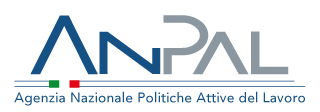 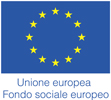 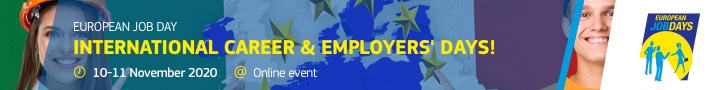 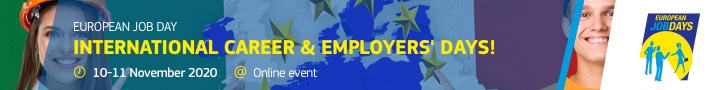 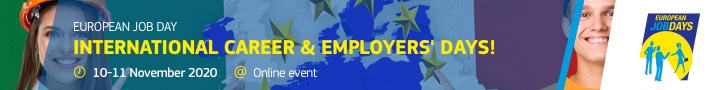 EURES PER LE AZIENDE

EURES è in grado di fornire ai datori di lavoro, in particolare alle piccole e medie imprese, un servizio personalizzato per accedere ai potenziali lavoratori disponibili nell'ambito dello Spazio economico europeo (SEE).
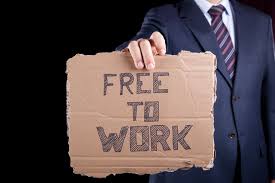 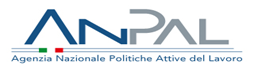 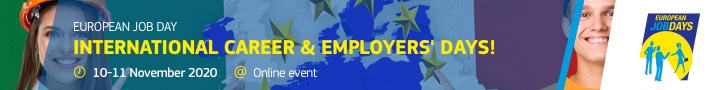 L’identikit delle aziende EURES
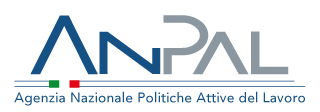 Sono fedelissime di EURES
Non hanno mai pensato di rivolgersi ad EURES

Sono aziende strutturate
Sono aziende medio/micro/piccole




Non trovano il candidato nel loro territorio
Vogliono uno staff multiculturale/multilingue
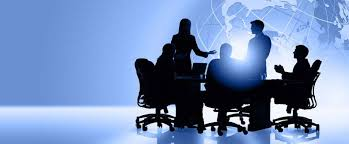 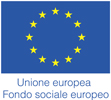 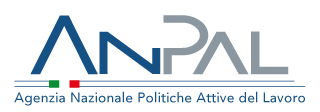 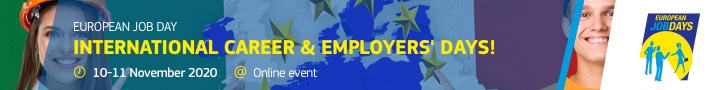 COME FORNIRE BUONI CANDIDATI AI DATORI DI LAVORO?

Come si fa un buon CV 
e quanti CV esistono?
Come sostenere un colloquio di lavoro?
Come si cerca lavoro all’estero?
Che contratto mi possono offrire?
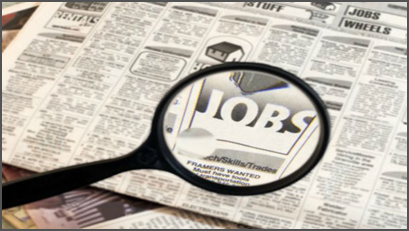 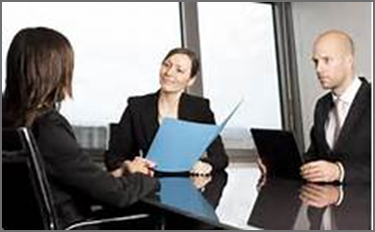 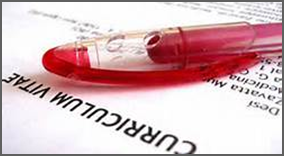 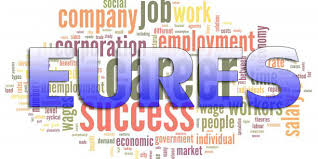 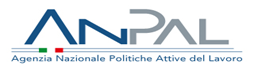 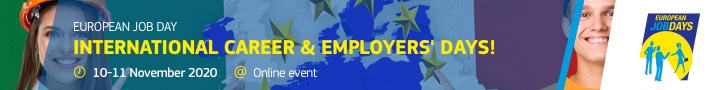 La fidelizzazione (Member Get Member)
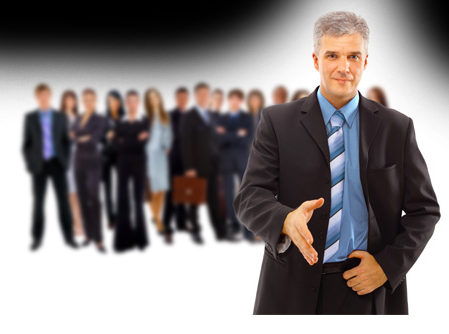 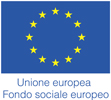 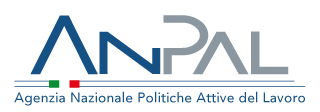 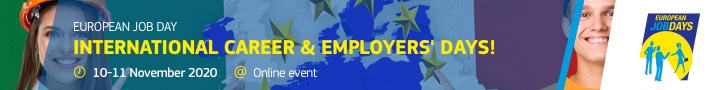 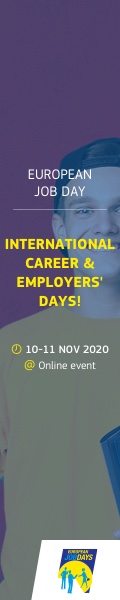 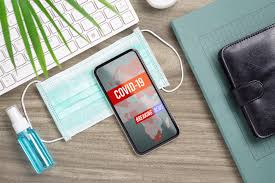 .
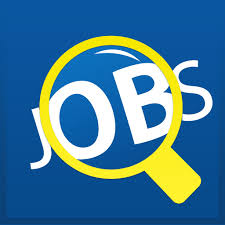 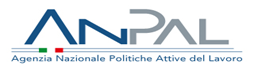 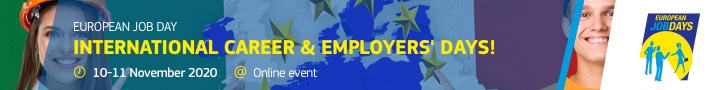 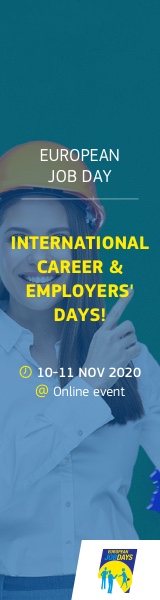 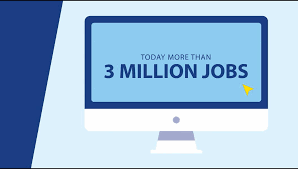 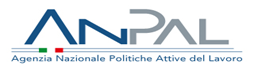 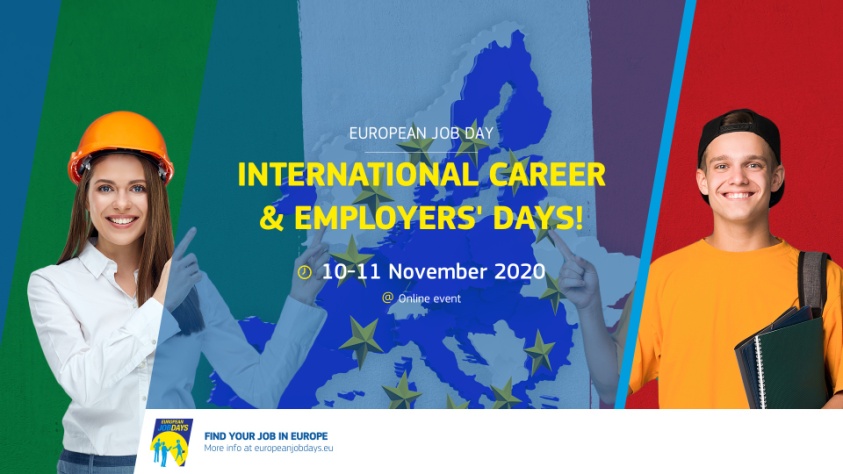 Thank you for your attention!
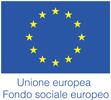 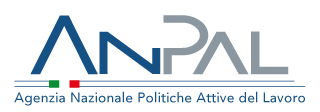